СТРАХОВАНИЕ
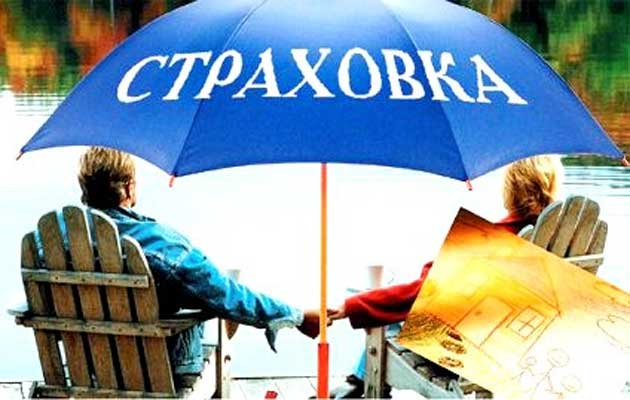 Цель:
дать представление об основных типах страхования.
Задачи:
понимать термин «страхование»;
определить формы, принципы и виды страхования;
показать совокупность страховых услуг.
Цель:познакомиться со страхованием как категорией общественных отношений
Что такое «страхование?»
Страхование, система мероприятий по созданию денежного (страхового) фонда, из средств которого производится возмещение ущерба и выплата иных денежных сумм в результате стихийных бедствий, несчастных случаев, наступления других событий.
Формы страхования
Принципы страхования
Объект страхования.Страхуется не сам по себе риск, а убытки, являющиеся следствием страхового случая.
Страхование в России.
До 1988 года был один источник страхования – государственный.
В 1988 появилась первая коммерческая страховая компания
Страхование жизни
Главная цель страхования жизни – обеспечение финансовой помощи семье в случае потери одного из её членов. Сюда же относится страхование на дожитие. 
Дожил до определённого события – получи страховку.
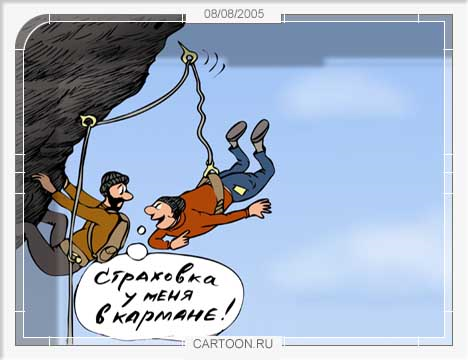 Медицинское страхование
Обязательное
Цель: предоставить всем членам общества равный доступ к качественным медицинским услугам.
Добровольное
является дополнительной программой к установленному объёму медицинской помощи, что действует для лиц, указанных страхователями в качестве выгодополучателей. ДМС осуществляется за счёт средств определённого бюджета, личных взносов граждан, взносов работодателя.
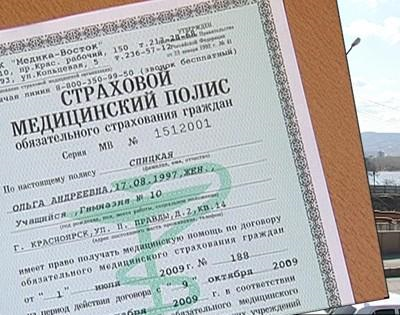 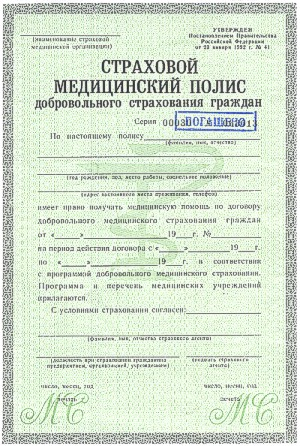 Социальное страхование
Включает в себя обязательное пенсионное страхование, коллективное страхование от несчастных случаев, страхование риска потерять работу и др.
Берёт на себя почти целиком государство и осуществляет
его через страховые компании. Такое страхование 
Компенсирует ущерб рабочим и служащим, вызванный 
Потерей работы из-за сокращения штатов или ликвидации 
предприятия.
Страхование ответственности перед третьими лицами
В обязательном порядке   с 1996 года страхуется ответственность владельцев транспорта в случае аварий.
За рубежом страхуются, например, ошибки бухгалтеров и врачей.
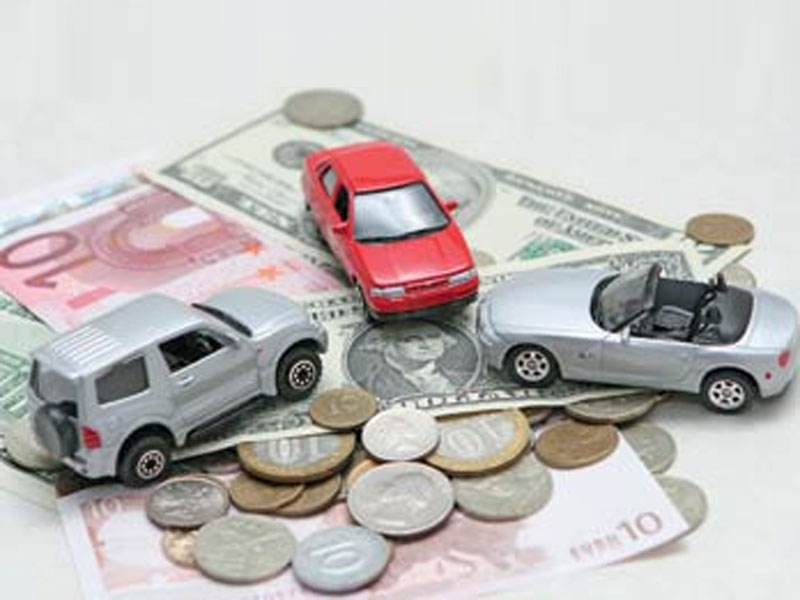 Страхование личного имущества
Защищает владельцев страховых полисов от финансового ущерба в результате уничтожения или повреждения предметов домашнего обихода или личных вещей.
В России хорошо развит.
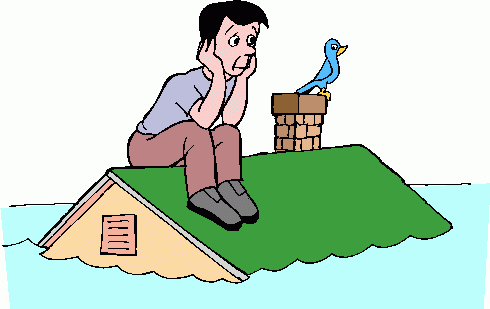 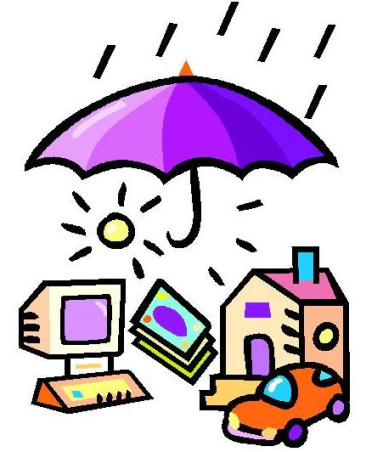 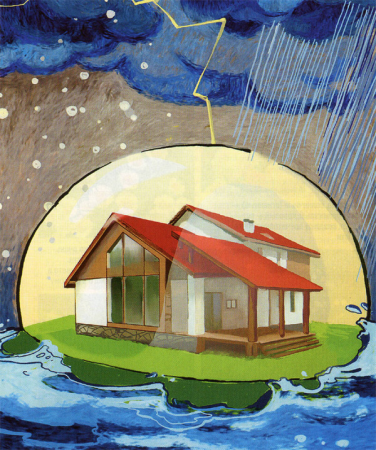 Страхование бизнес-рисков
Широко распространено в мире,  для многих видов бизнеса является обязательным условием.
Список бизнес-рисков:
Риски неисправности технических устройств
Нарушения технологий
Забастовки 
Социальные конфликты
Кризисы
Воины
Торговые санкции и т.д.